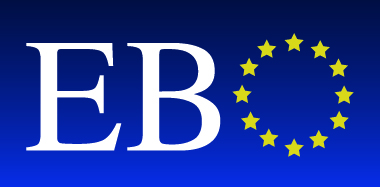 TEMPLATE CONTENT
Patient’s history and symptoms
Demonstration of the signs
Slide with additional investigations if required
Minimum 3 questions
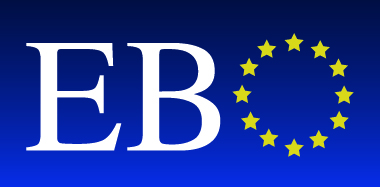 (Example)
Patients history and symptoms
39 years old man
Pain in the right eye on waking up
Had several episodes in the past
Vision has “changed a bit” last 5 years
His mother has corneal transplantation
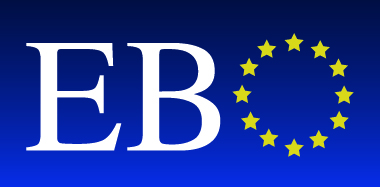 Demonstration of the signs
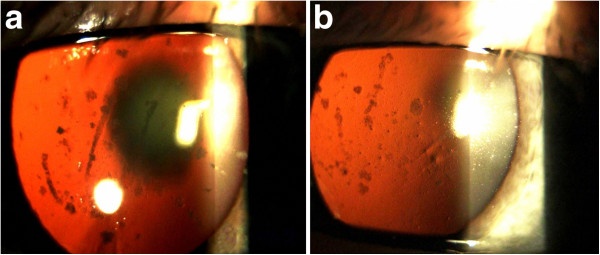 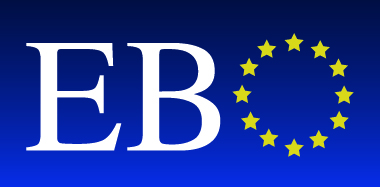 Аdditional investigations
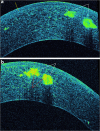 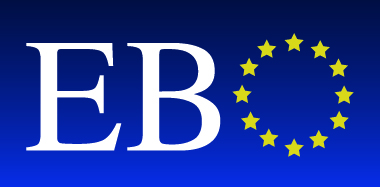 Minimum 3 questions
What is most probable reason for patient’s symptoms?
What is the likely diagnosis?
What is prognosis and the risk for the children (one is 12 the other one is 5, both girls)?